Health Informatics and HCI
Jim Warren
Professor of Health Informatics
Learning Objectives
To gain awareness of IT applications in health
To be able to identify common HCI problems and approaches for health IT systems
Maybe you’ll use this directly
Health is a big sector where IT use is expanding rapidly, and Orion Health is one of NZ’s biggest IT employers
Maybe you’ll transfer these lessons to another sector
Outline
What is Health Informatics?
Some HCI-focused projects I’ve done
Some core HCI lessons in health including issues around
Research ethics
Appropriate information display
Evaluation
‘Health Informatics’ defined
One of the journals in the field is called Methods of Information in Medicine
Anything about how to process and distribute information to support health and healthcare
Clinical decision support systems (CDSS)
Electronic medical records
Consumer Health Informatics (e.g. use of Internet)
Medical imaging (CT, MRI, etc.)
Also, standards, and strategy and policy…
An HCI study I did: PREDICT usability
PREDICT is a CDSS that computes probability of a patient having a cardiovascular event (e.g. heart attack, stroke) in the next 5 years (CVR5)
Can play ‘what if’ should patient change risk factors (lower blood pressure, quit smoking)
Has about 1000 rules to compute recommended actions to manage down CVR
Has been used in about 300,000 consults, mostly in general practice
Usability (and safety)
Some say PREDICT usability could be better; what kind of problems might be present?
Data entry burden is high
Data validation is awkward
Uptake of data from the Practice Management System (PMS) database is incomplete
i.e. doctor or nurse might need to re-enter data they’ve already entered into their primary system
Recommendations are too numerous
Well, so let’s study PREDICT in use and see
Challenge: Consent, Recruitment and the Problem with Video
Video recording and General Practice can be a little difficult to mix
Most decision support tools are only used on a proportion of patients
i.e., only want to recruit and to invoke equipment sporadically
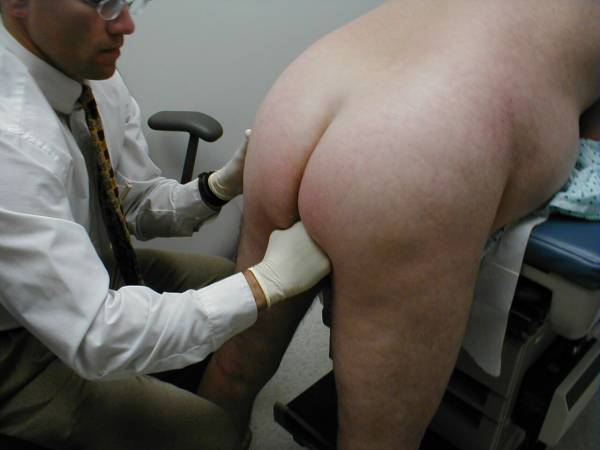 Censored!
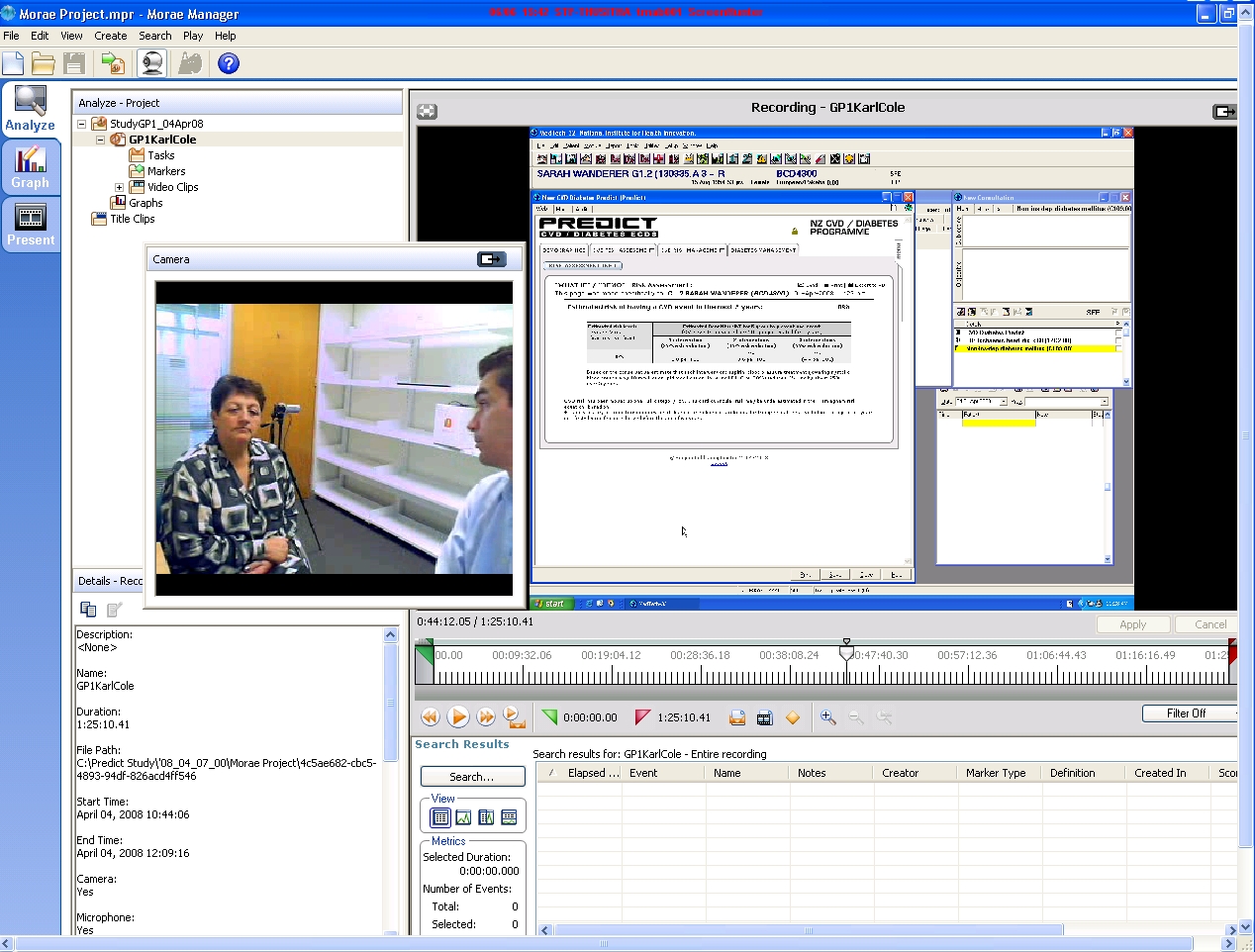 Challenge: Realistic Test Cases and Software Environment
Sounds easy enough to put a ‘realistic’ patient into a PMS
But when does their record begin?
Our scenario began with a sick certificate for flu the previous week (now GP wanted to assess CVD risk)
But we need to set up complete history, including that visit a week ago
Time moves on!
‘A week ago’ keeps moving
Actually very hard to synthesizepatients
Physicians very sensitive to infeasibleclinical data!
Ethics issues in re-using past realcase data
And to keep them current
PMS designed to enter data as you go – not to fake a past!
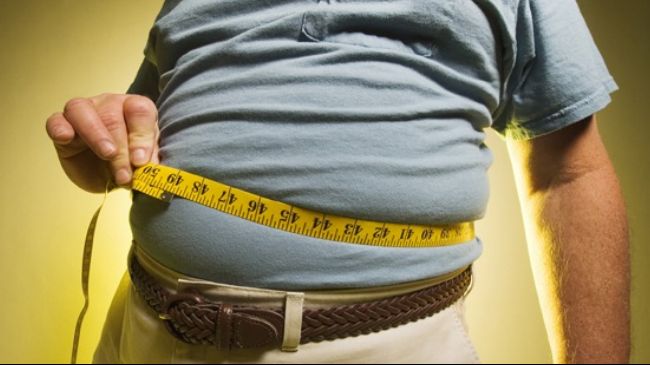 Another study: Robotic elder care
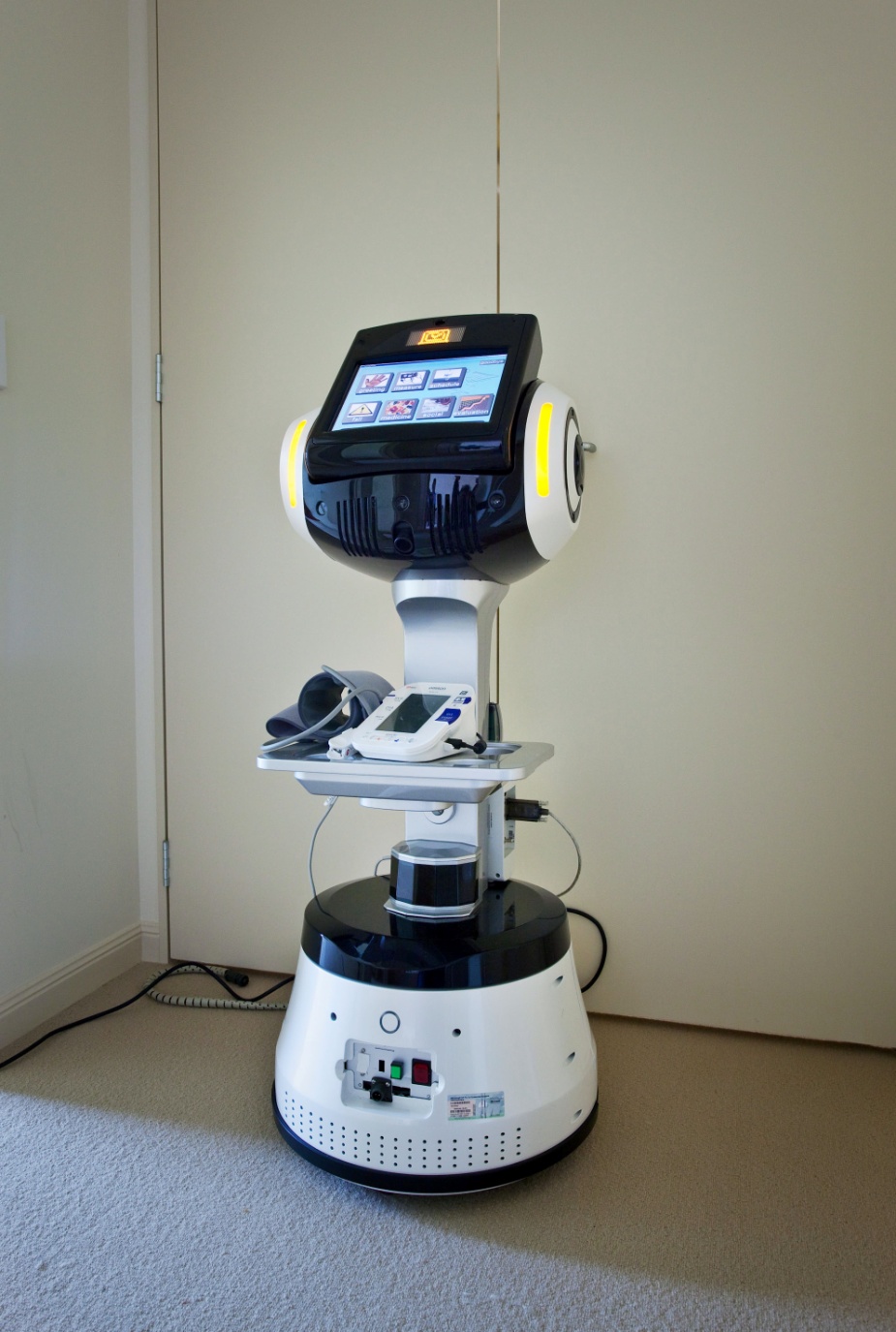 ‘Cafero’ waiter robot with clinical monitoring tools on the tray
Linux based navigation system on bottom
Windows touchscreen and voice interface up top
(Project with A/Prof Bruce MacDonald in ECE)
Application / Study
Elder care
Testing in a residential care facility (supported living: periodic caregiver visits, nurse on call)
Promoting quality use of medicine
Adherence to taking it (or knowing why not)
Physiological monitoring of effectiveness (and for safety)
Asking about side-effects
Providing education (and entertainment)
Tested with morning medications of 12 residents
Measures / findings
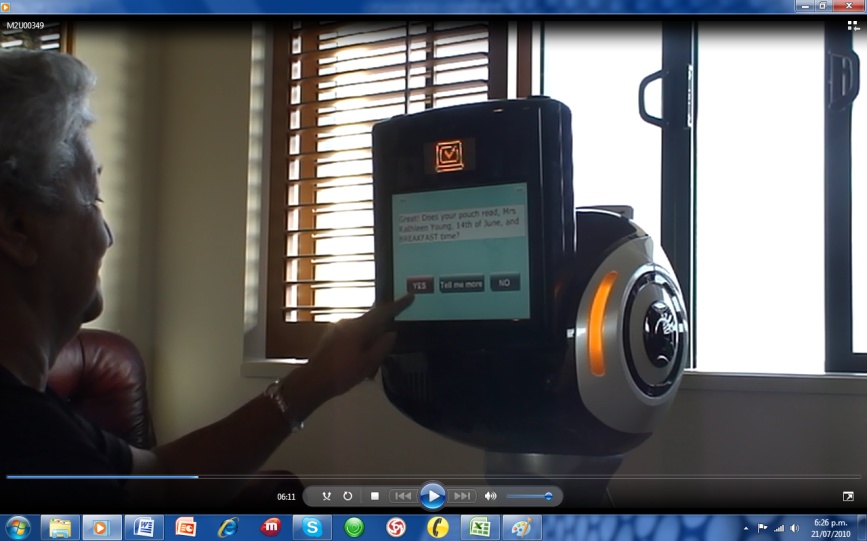 Video recorded
Interviewed
Structured,open-ended
Needed to tilthead lower!
Patients like it and can use it well enough unless having significant dementia or macular degeneration
Want features to video call and alert family
Lesson 1: Remember Nielsen
A common problem will appear after a few sessions







For systems in production use, you can just ask a couple real users and they’ll tell you about all the worst problems (“saturation”)
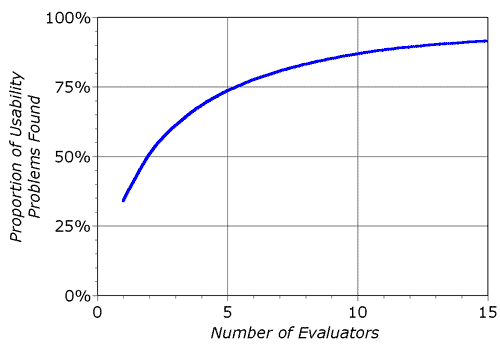 Based here on 34% probability of one independent use evaluator finding the problem
Lesson 2: Show name, the right name (aka, don’t kill the patient: type 1)
Ideally, patient photo
Patient full name, age/dob, and gender
Navigation controls
Sub-window (often in HTML) with clinical details

Don’t let the subwindow navigate to a different patient without refreshing the main window

Don’t let the main window navigate to a different patient without refreshing the subwindow
Lesson 3: Show all the data(aka, don’t kill the patient: type 2)
Must always avoid truncating a field

Must do best to make navigation easy and presence of more data apparent
Most medical data is indefinite upper bound repeating groups (e.g., problems, medications)
No obvious answer; tabs are used a lot
Allow comments fields on every visual ‘chunk’ of patient data (hmm… if only you knew how the data might get transmitted and reformatted!)
Amoxicillin should be given
under no circumstances due to severe allergic reaction
Lesson 4: Microsoft CUI(‘standards and successful templates’)
API and style guide based on extensive study of common clinical HCI problems
CUI = common user interface
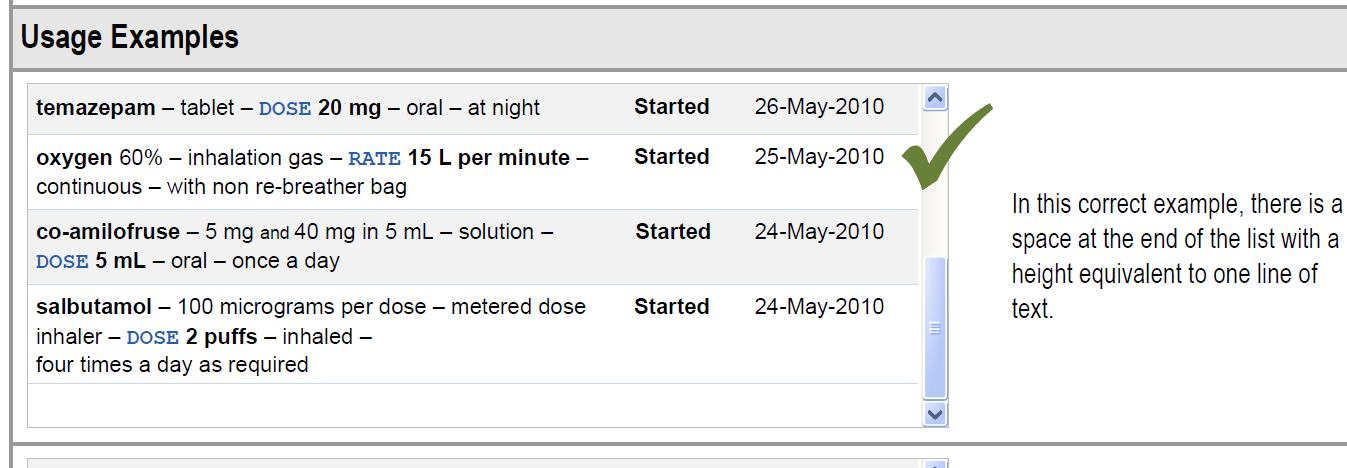 Lesson 5: research ethics
There’s not much you’ll do research-wise in this area without needing formal human research ethics approval (called IRB – institutional review board – in the US)
Takes time; doesn’t always go smoothly
Acknowledge risks (confidentiality, safety): they’re always there
Indicate benefits and safeguards
Need clinical collaborators
Lesson 6: consider a wide range of criteria for evaluation
HCI success is never one-dimensional
Efficiency, error rate, subjective user satisfaction
All the more so in health
Serious deficiency in any area will be unacceptable
Clinical users can work around system, or have many levels of appeal if forced to use something
Simple qualitative feedback from users will quickly yield important information
That’s basically Lesson 1 (Nielsen’s curve)
The software can always be made better for the current context of use
Quantitative measures provide a ‘warrant’ to sustain the innovation
Show the good that’s being done (well, or not!) to make case for further roll-out and perfective maintenance
Criteria pool (1 of 2)
Criteria pool (2 of 2)
Conclusion
Health IT presents exciting HCI challenges
Both practical and for research

Key lessons include
Get feedback from users: you’ll quickly uncover the major problems
Keep the patient identity synchronized to the displayed data
Make sure user can see if there’s more data
Take advantage of successful standards, templates and APIs
Operate within a formal human research ethics framework where necessary and with clinical collaborators
Consider a wide range of evaluation criteria and make both qualitative and quantitative measures, including subjective measures

Please let me know (jim@cs.auckland.ac.nz) if you might be interested in a Health Informatics research topic for honours